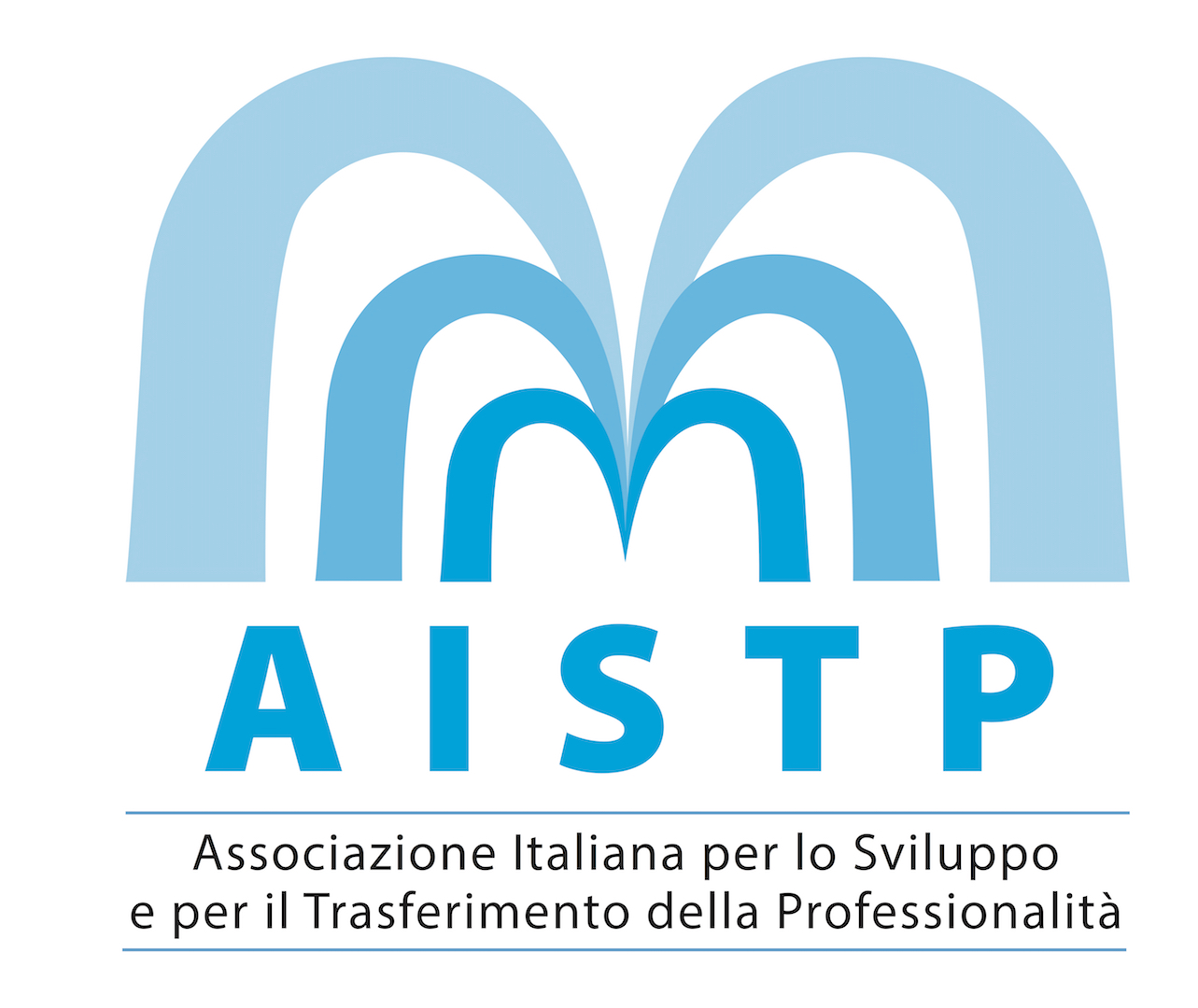 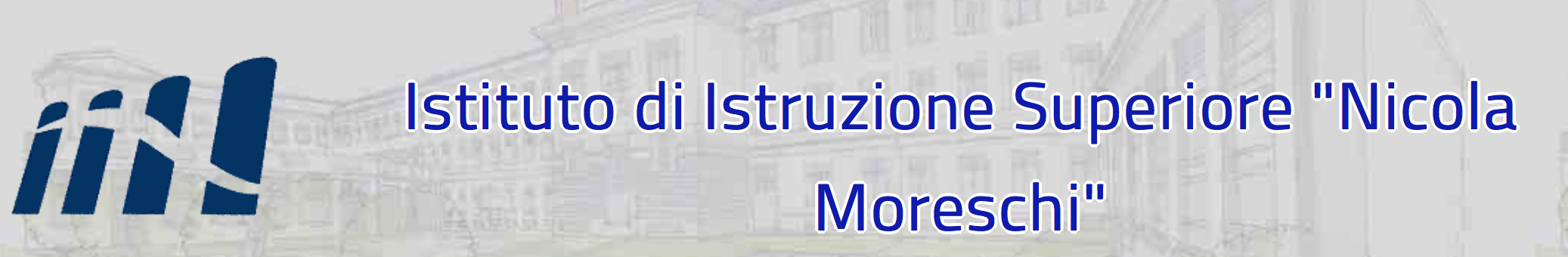 Corso AISTP
 Attitudini e Competenze

in  due giornate per 5 Classi V  dell’IIS N.Moreschi
ideato da AISTP 



27 e 28 Novembre 2017
9,00 -13,00  intervallo 10,50 - 11,10
Il Programma
1 Giornata il 27 Novembre

Marketing e Comunicazione              D.Jesi e E.Bossi
Parlare in Pubblico                               D.Tommasini
Laboratorio  di Comunicazione       D.Jesi, D.Tommasini, E.Bossi
Imprenditorialità                                   M.Lodigiani
     2 Giornata il 28 Novembre
Marketing e Comunicazione                D.Jesi e E.Bossi
Parlare in Pubblico                               D.Tommasini
Laboratorio  di Comunicazione       D.Jesi, D.Tommasini, E.Bossi
Creatività e Motivazione                        A.Zaopo